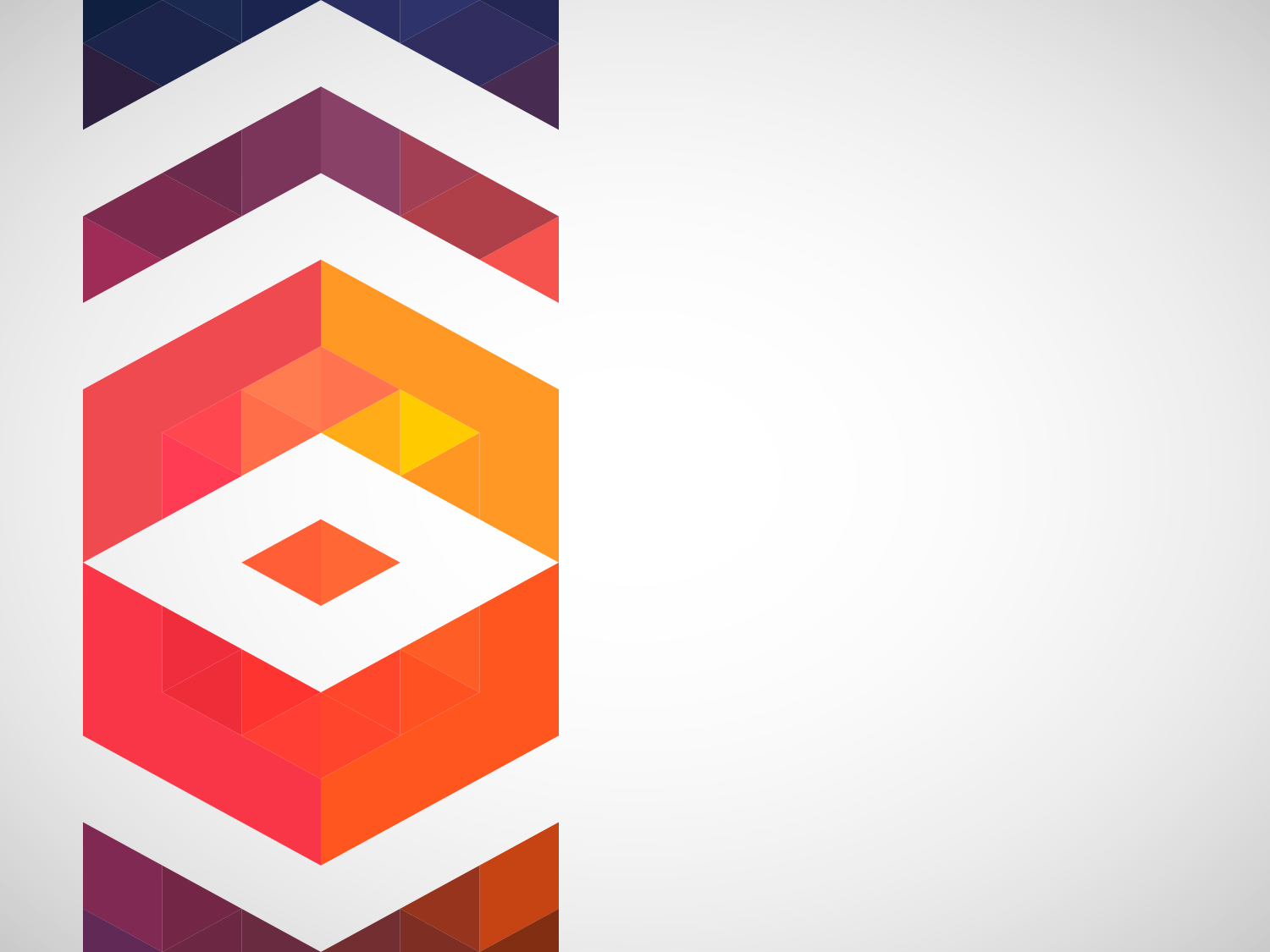 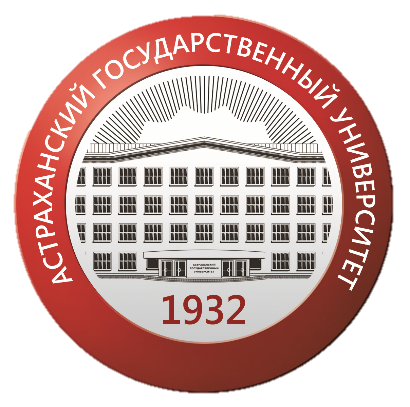 Аспирантура
1
Бакалавриат
2
Магистратура
3
Аспирантура
Уровни ВО
Стандарт
Федеральные государственные образовательные стандарты (ФГОС) 
представляют собой совокупность требований, обязательных при реализации основных образовательных программ высшего образования образовательными учреждениями, имеющими государственную аккредитацию.
Очно 4 года (заочно 5 лет)
Очно 3 года (заочно 4 года)
Сроки обучения
Науки о земле
Управление в технических системах
Психологические науки
Политические науки и регионоведение
Образование и педагогические науки
Языкознание и литературоведение
Исторические науки и археология
Культурология
Биологические науки
Управление в технических системах
Сельское хозяйство
Публикации
В области 
искусствоведения и культурологии, социально- экономических, общественных и гуманитарных наук – не менее 3; 
в остальных областях - не менее 2.
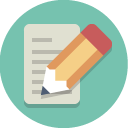 Представление и защита диссертаций
В заключении отражаются
личное участие соискателя ученой степени в получении результатов, изложенных в диссертации,
степень достоверности результатов, проведенных соискателем ученой степени исследований,
новизна и практическая значимость результатов,
ценность научных работ соискателя ученой степени,
научная специальность (научные специальности) и отрасль науки, которым соответствует диссертация,
полнота изложения материалов диссертации в работах, опубликованных соискателем.
Дисциплины
1 год обучения
Зачеты
Информационные технологии в научных исследованиях
Философия бережливого производства
Проблемы современной экономики

Кандидатские экзамены
История и философия науки
Иностранный язык
Дисциплины
2 год обучения
Зачеты
Три специальных дисциплины в соответствии с профилем
Кандидатский экзамены
 Кандидатский экзамен по специальности
3 год обучения
Зачеты
Педагогика и психология высшей школы
Две специальных дисциплины в соответствии с профилем (кроме заочно 5 лет)
Практика
Педагогическая
Производственная
Сессия
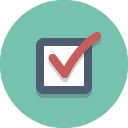 9-14 января 2017 (зачеты) 

13-18 марта 2017 (кандидатские экзамены)
Сроки предоставления информации
До 1 ноября 2016 :
Протокол с заседания кафедры о научном руководстве и теме научно-квалификационная работа (диссертация)
До 15 декабря 2016: 
Утверждение темы реферата для сдачи кандидатского экзамена по истории и философии науки
До 20 февраля 2017:
 Представление реферата по истории соответствующей отрасли науки и перевода научного текста на язык обучения для сдачи кандидатских экзаменов
Стипендия
Выдается: по итогам промежуточной аттестации  
Размер: технические и естественные направления подготовки – 7012 р.
	      гуманитарные науки направления подготовки – 2921 р.
Аттестация: выписка из протокола заседания кафедры, аттестационный лист, два экземпляра заполненного индивидуального плана
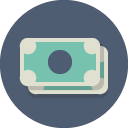 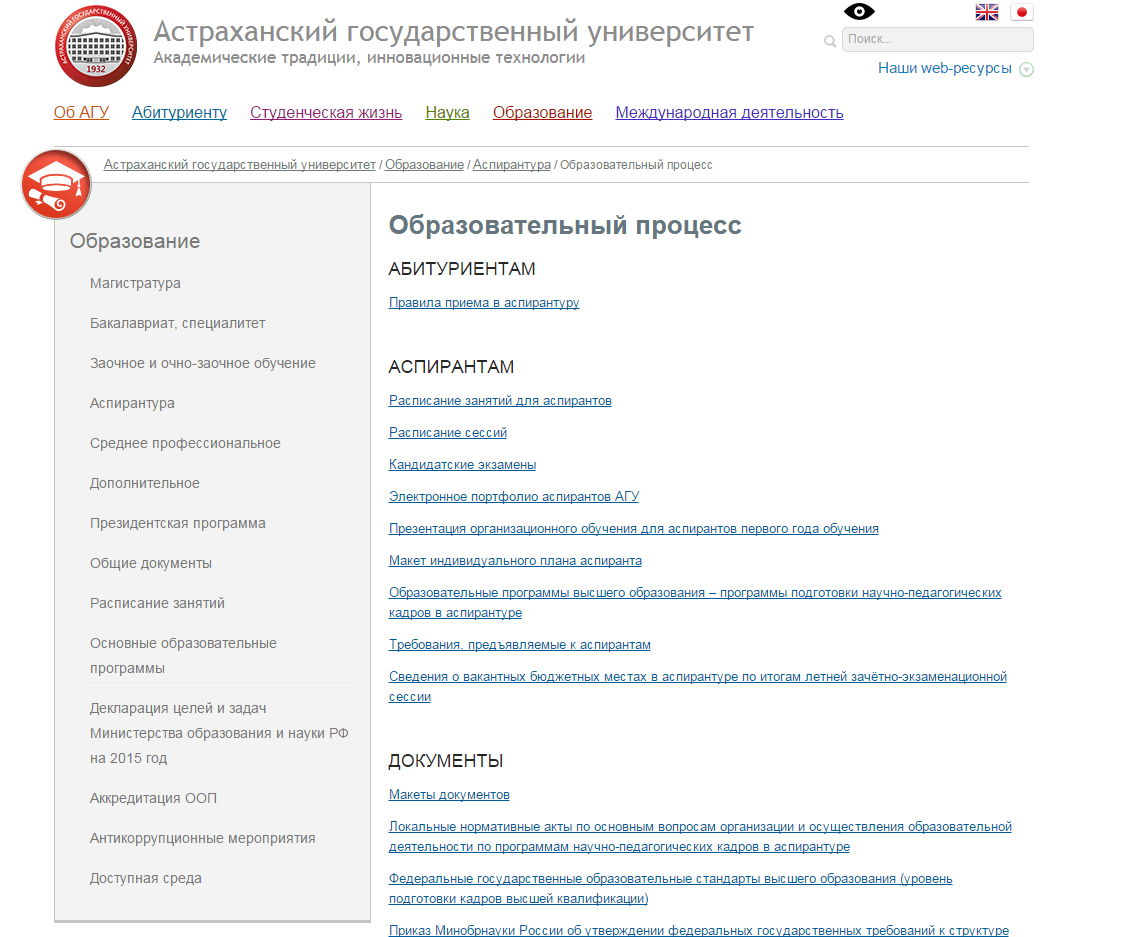 Где искать
asu.edu.ru
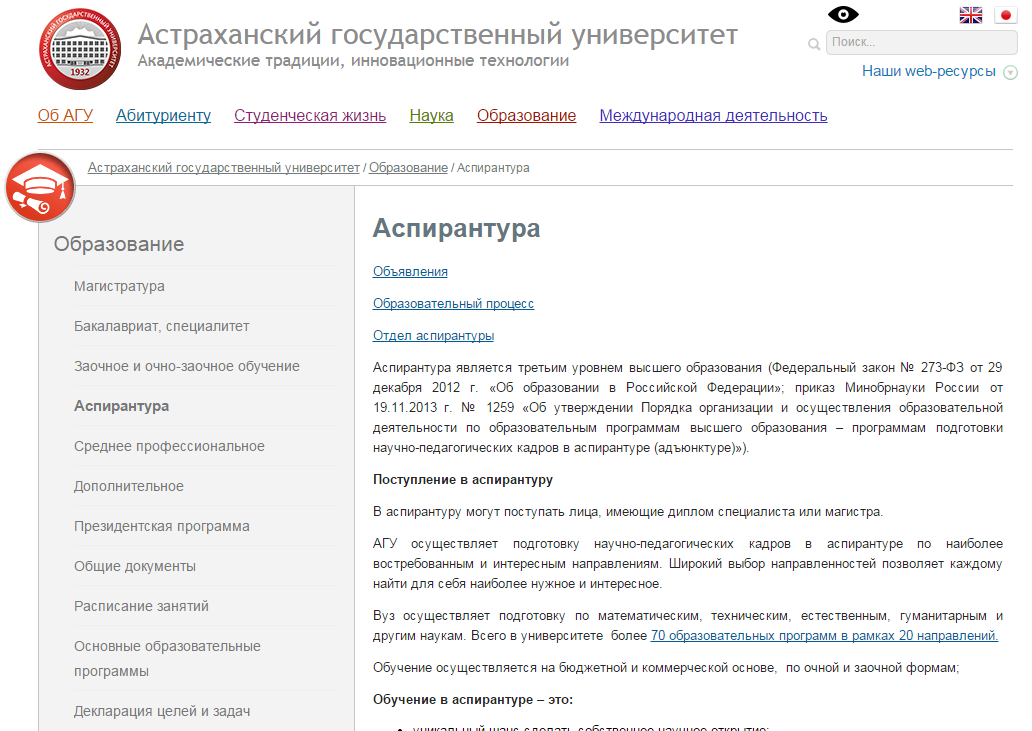 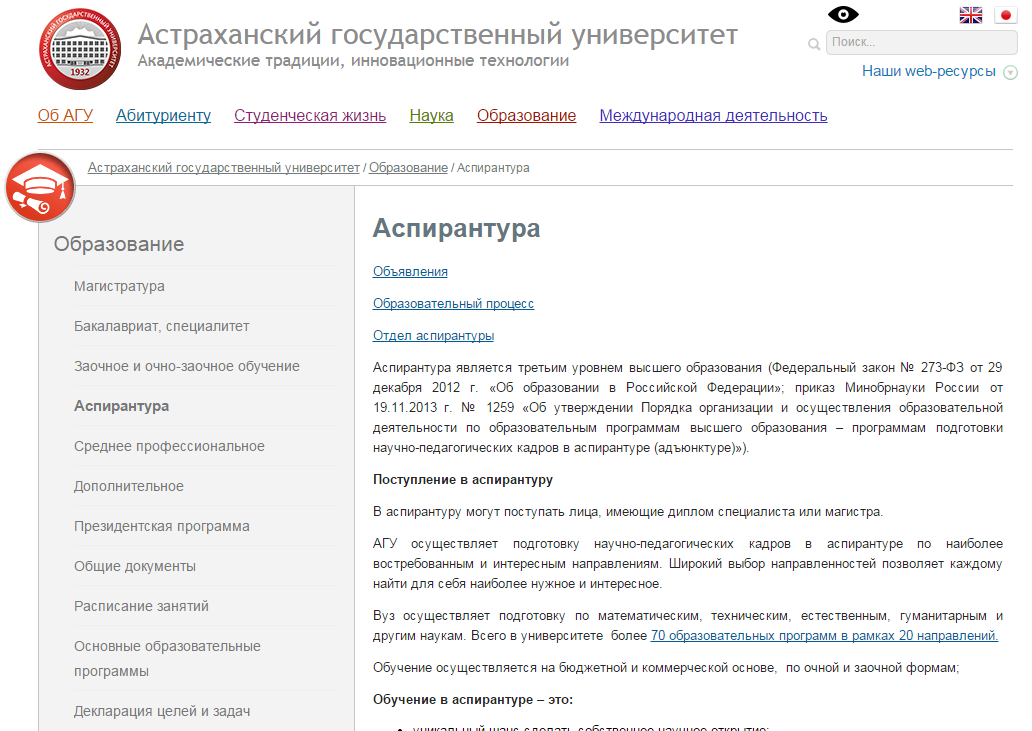 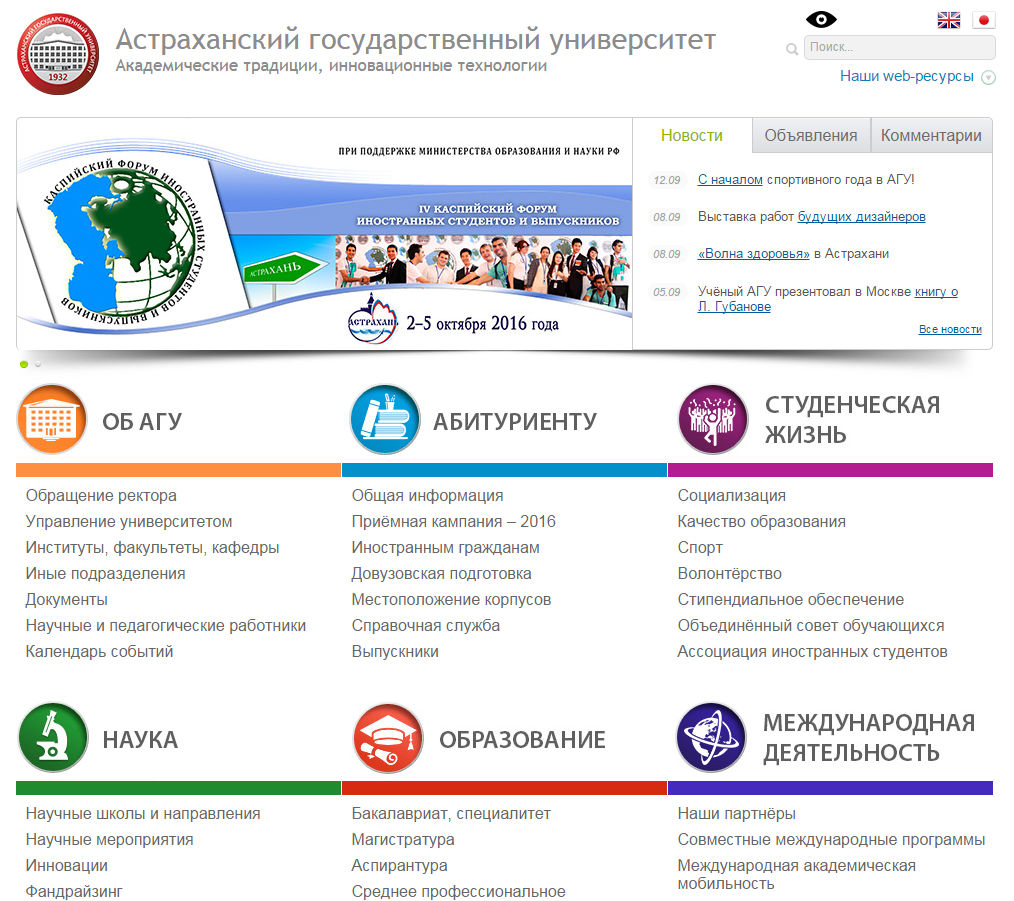 Контакты
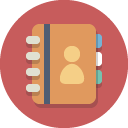 Начальник отдела: 
Дахина Татьяна Васильевна
49-41-62
Отдел аспирантуры: 
61-09-21
E-mail: 
agu_aspirant@mail.ru